ÇOCUKLUK ÇAĞINDA SIK GÖRÜLEN GENETİK HASTALIKLAR
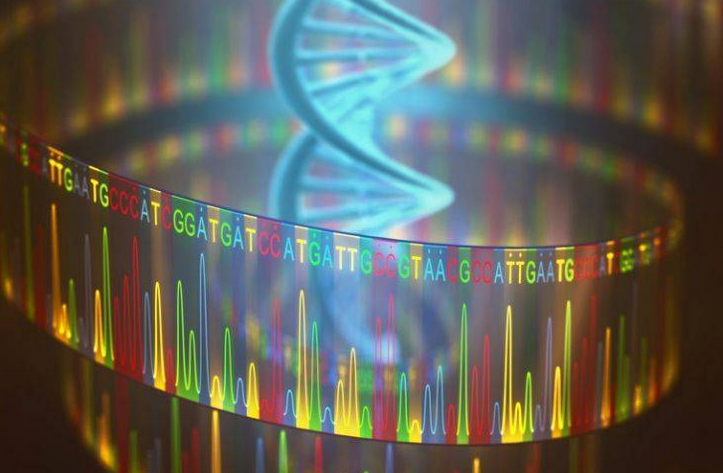 Öğr. Gör. Dr. Fatih GÜNAY
Genetik materyalin yapısı
İki nükleik asit bulunur: DNA + RNA

Ortak yapı: Şeker + fosfat + organik baz

DNA: Deoksiriboz + fosfat + organik baz (adenin, guanin, sitozin, timin)

RNA: Riboz + fosfat + organik baz (adenin, guanin, sitozin, urasil)

Şeker + fosfat + organik baz: NÜKLEOTİD

DNA veya RNA nükleotid zinciri yapısı ile oluşur
DNA’nın ikili sarmal yapısı
Protein sentezi
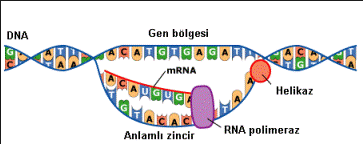 Kromozomun yapısı
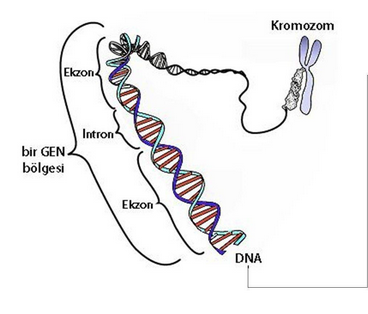 Kromozomun yapısı
İnsanda 22 çift otozomal + iki tane cinsiyet kromozomu=46 kromozom

Kromozomların büyüklük ve şekillerine göre sınıflandırılmasına karyogram denir

DNA’da hastalığa yol açan değişikliklere mutasyon denir.
Down Sendromu
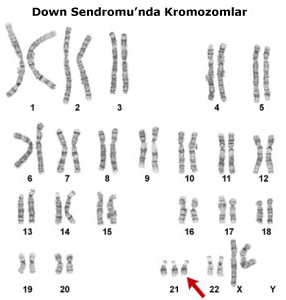 Genetik yapısı: Trizomi 21 

Sıklığı 1/800 canlı doğum

Annenin 35 yaş üstü olması sıklığı belirgin arttırır

Klinik bulgular:
Hipotoni
Doğumsal kalp hastalığı
Orta derecede mental retardasyon
Hipotiroidi
Tipik yüz ve ekstremite bulguları
Down sendromu
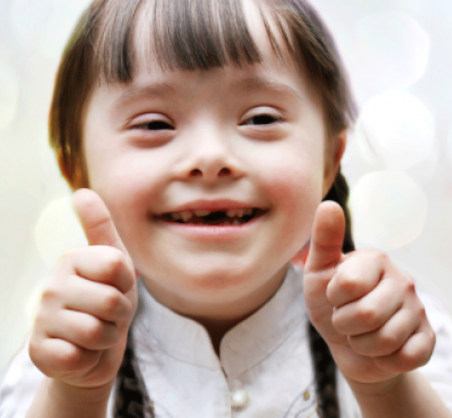 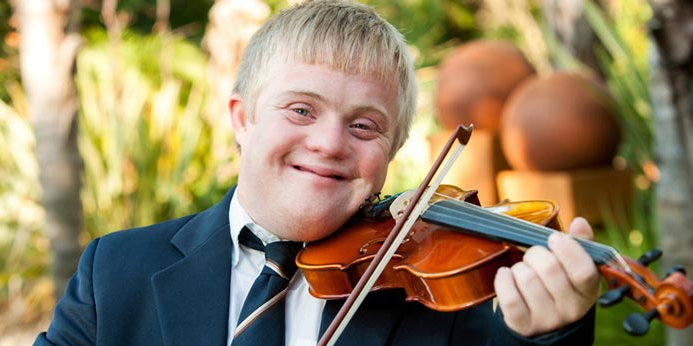 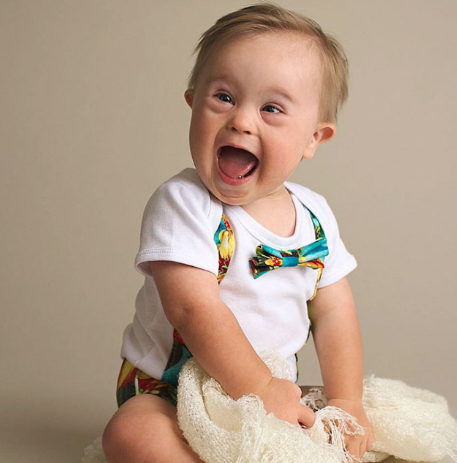 Marfan sendromu
15. kromozom üzerinde fibrillin geninde mutasyon +

1/10.000 doğumda görülür

Karakteristik bulgular;
Uzun ekstremiteler
Uzun parmaklar
Orantısız uzun boy
Hipermobil ekstremiteler
Gözde lens subluksasyonu
Aort kökü dilatasyonu
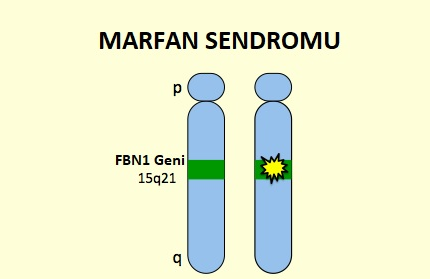 Marfan sendromu
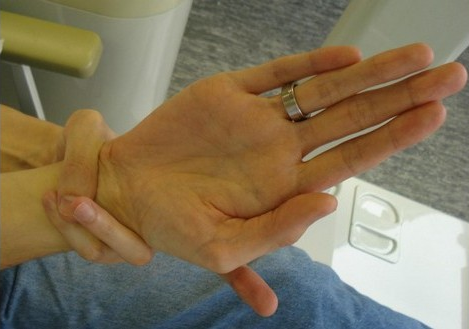 Uzun parmaklar (Araknodaktili)
Marfan sendromu
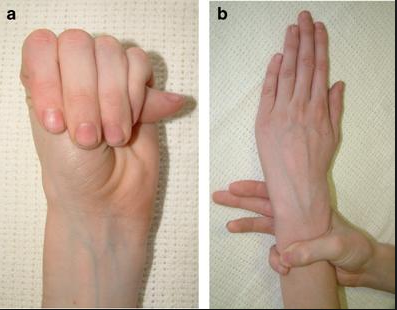 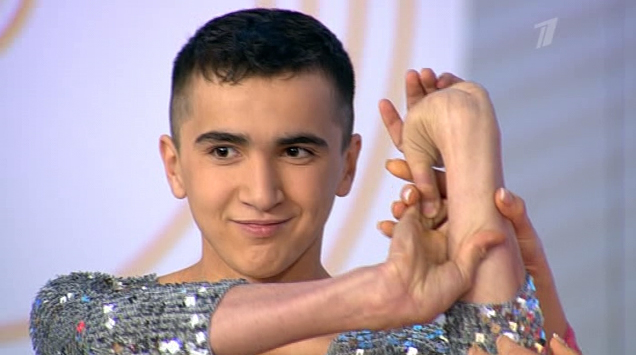 Hipermobil ekstremiteler
Marfan sendromu
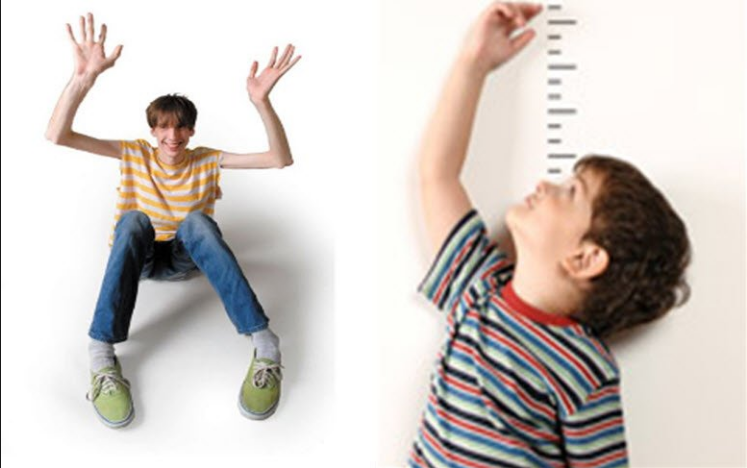 Uzun boy
Marfan sendromu
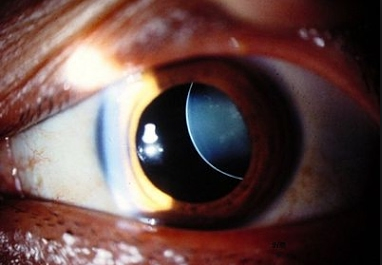 Lens subluksasyonu
Marfan sendromu
Aort kökünde dilatasyon
Di George sendromu
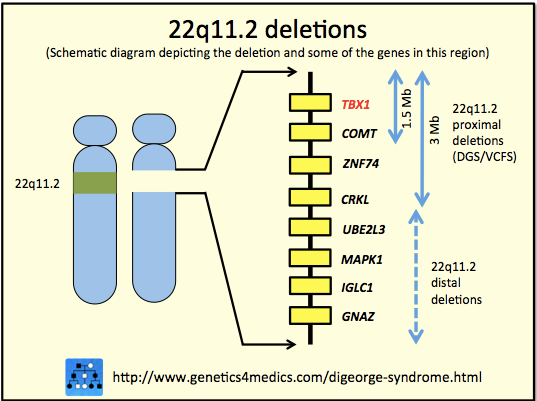 22q11 delesyonu sonucu ortaya çıkar

Sıklığı: 1/3000-6000 canlı doğum

Timus ve paratiroid bez yokluğu vardır

Doğumdan sonra hipokalsemi ve konvülziyon gelişir

Röntgende timus gölgesi görülmez
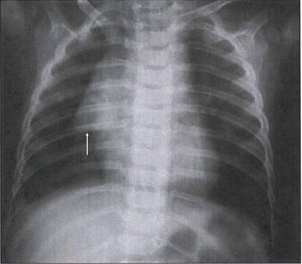 Di George sendromu
Klinik bulgular:

Doğumsal kalp hastalığı
Yarık damak
Hücresel immün yetmezlik
Hipokalsemi
Öğrenme güçlükleri
Psikiyatrik sorunlar
Di George sendromu
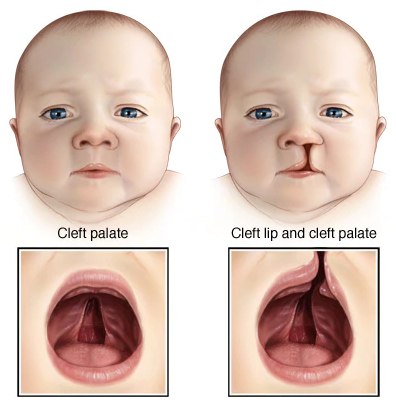 Fasiyal anomaliler; mikrognati, düşük kulak, kısa üst dudak filtrumu, burun ucu yuvarlaklığı, kulaklarda heliks kıvrımı anomalileri, gözlerin derinde yerleşimli olması
Turner sendromu
Genetik kusur: 45 X0 ve diğerleri

Canlı doğan kızların 1/2500’ünde görülür.

Klinik bulgular:
Yenidoğanda el ve ayaklarda ödem
Ayrık meme başları
Kısa ve yele boyun
Boy kısalığı
Düşük posterior saç hattı
İnfertilite
Renal anomaliler
Doğumsal kalp hastalığı (Aort koarktasyonu)
Turner sendromu
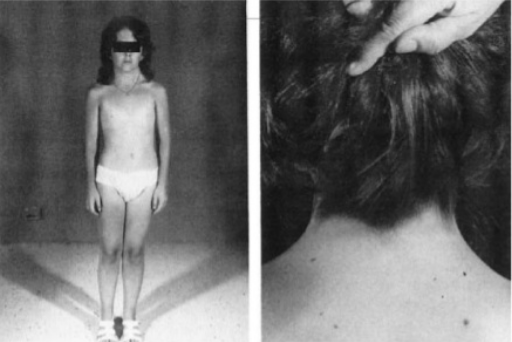 Boyunda yelelenme, kısa boy, düşük posterior saç hattı
Turner sendromu
Ayrık meme başları
Turner sendromu
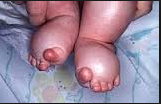 Yenidoğanda el ve ayak sırtında ödem
Kistik fibrozis
1/2000 canlı doğum insidansına sahiptir

Otozomal resesif kalıtım gösterir

Beyaz ırkın en sık rastlanan kalıtsal hastalığıdır

Kistik fibrozis (KF) geni 7. kromozomda olup, KF gen ürünü protein (CFTR), temelde klor kanalı olarak görev yapar

CFTR, primer olarak epitel hücrelerinin apikal membranlarında bulunur

Böylece KF'de hücre membranından su ve tuz transportu etkilenir 

Solunum yollarında, pankreasta, gastrointestinal sistemde, ter bezlerinde ve diğer ekzokrin dokulardan salgılanan sıvının kompozisyonunda değişiklik oluşur
Kistik fibrozis
Akciğerlerde mukusun viskoelastisitesinin artması ve epitelyal örtü sıvısının daha tuzlu olmasıyla birlikte enfeksiyon ajanlarının kolay yerleşmesine neden olur. 

Pankreas anormallikleri hastaların yaklaşık %80’inde mevcuttur. Duktusların dilatasyonuna yol açan mukus birikimi ve ekzokrin bez atrofisi görülür
Kistik fibrozis
Hastaların yaklaşık %25’inde safra kanallarında müsin yoğunlaşması görülür, bu da malabsorbsiyon ve biliyer siroza kadar ilerleyen durumlara yol açabilmektedir


Tanısı ter testi ile konmaktadır. Terde klor konsantrasyonunun 60mEq/lt üzerinde ölçülmesi KF tanısını kesin olarak koydurur